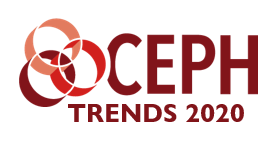 TRENDS IN PUBLIC HEALTH HIGHER EDUCATION
What is the landscape in 2020?

NOVEMBER 10, 2020
Welcome!Laura rasar King, CEPH Executive Director
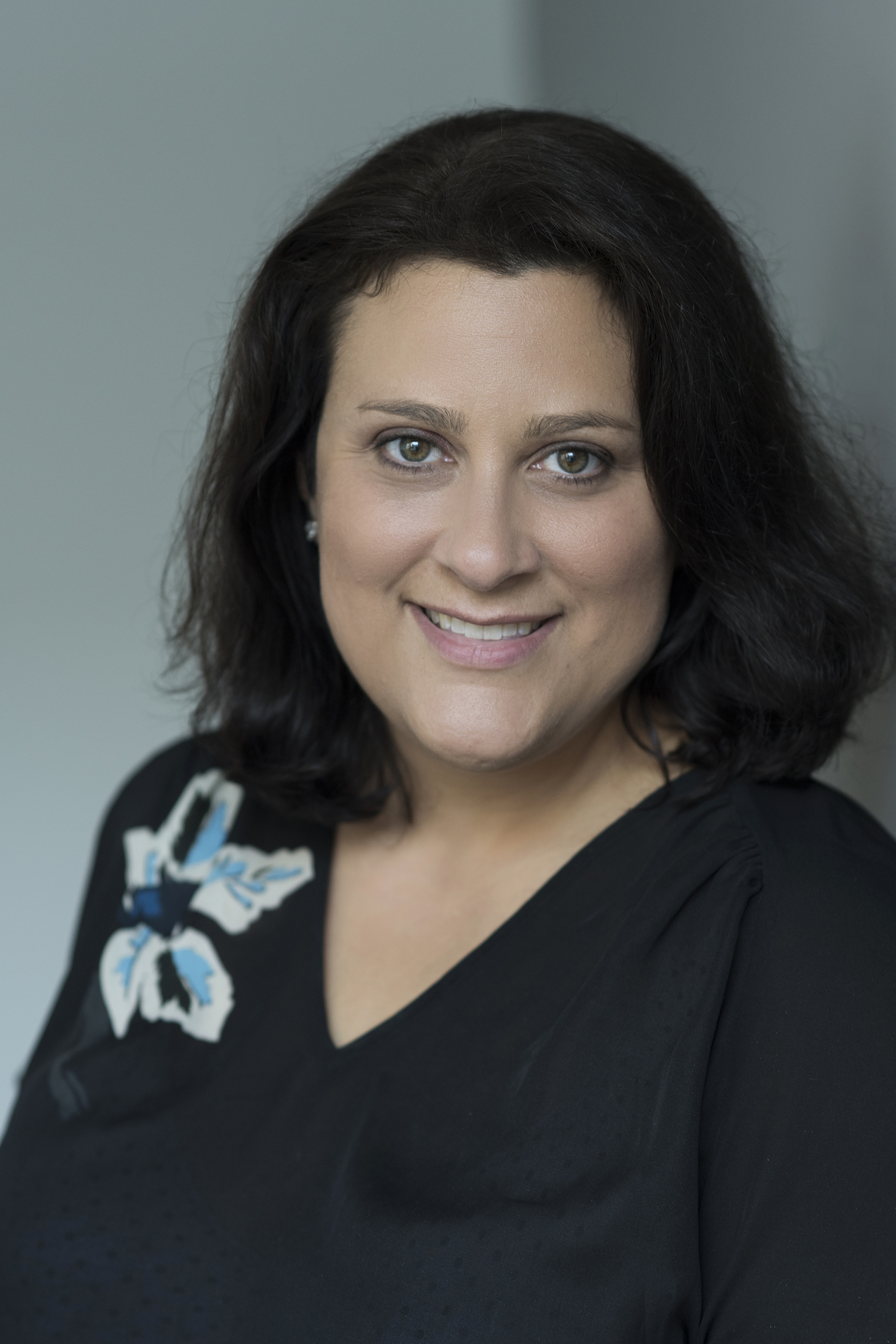 AFTER THE WEBINAR
TRENDS 2020
What it is
What it isn’t
Snapshot in time
Description & context
Landscape view
Reflective of 2020 changes
Scientific study
QUESTIONS AT THE END
We CAN provide
We CAN’T provide
Clarifications on anything you hear in the webinar
Info beyond the scope of the presentation
Phillip Williams, CEPH President
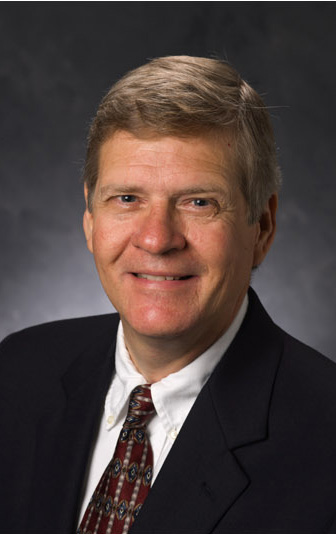 2016 criteria CHANGES
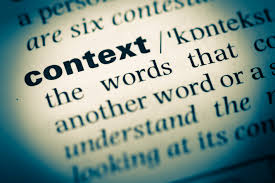 FIVE CORE AREAS
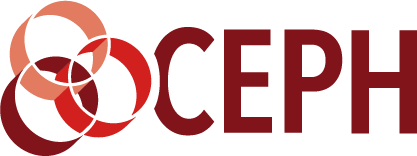 Before & After
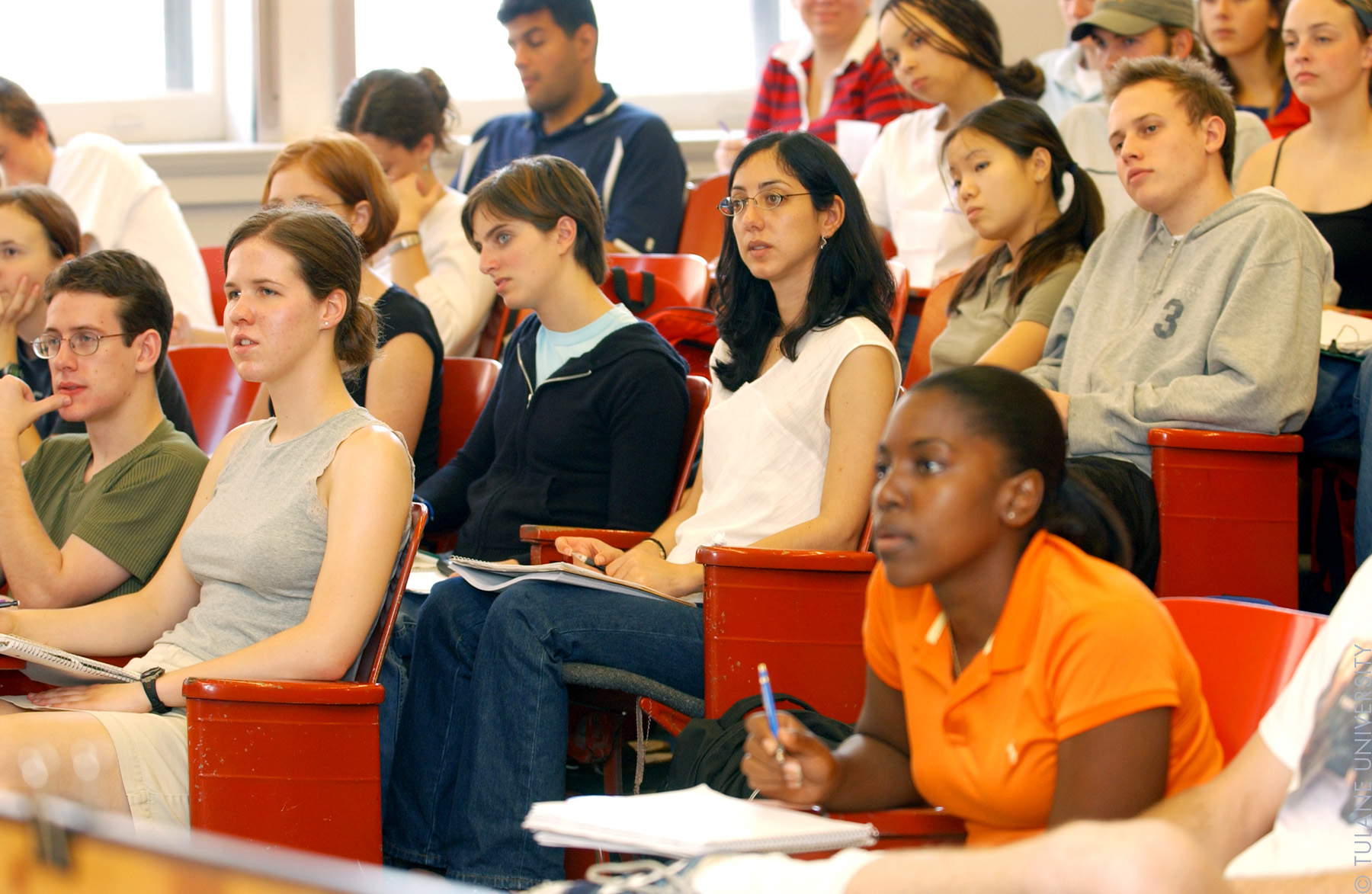 “Programs of study”
Creating the Report
Documents & information format
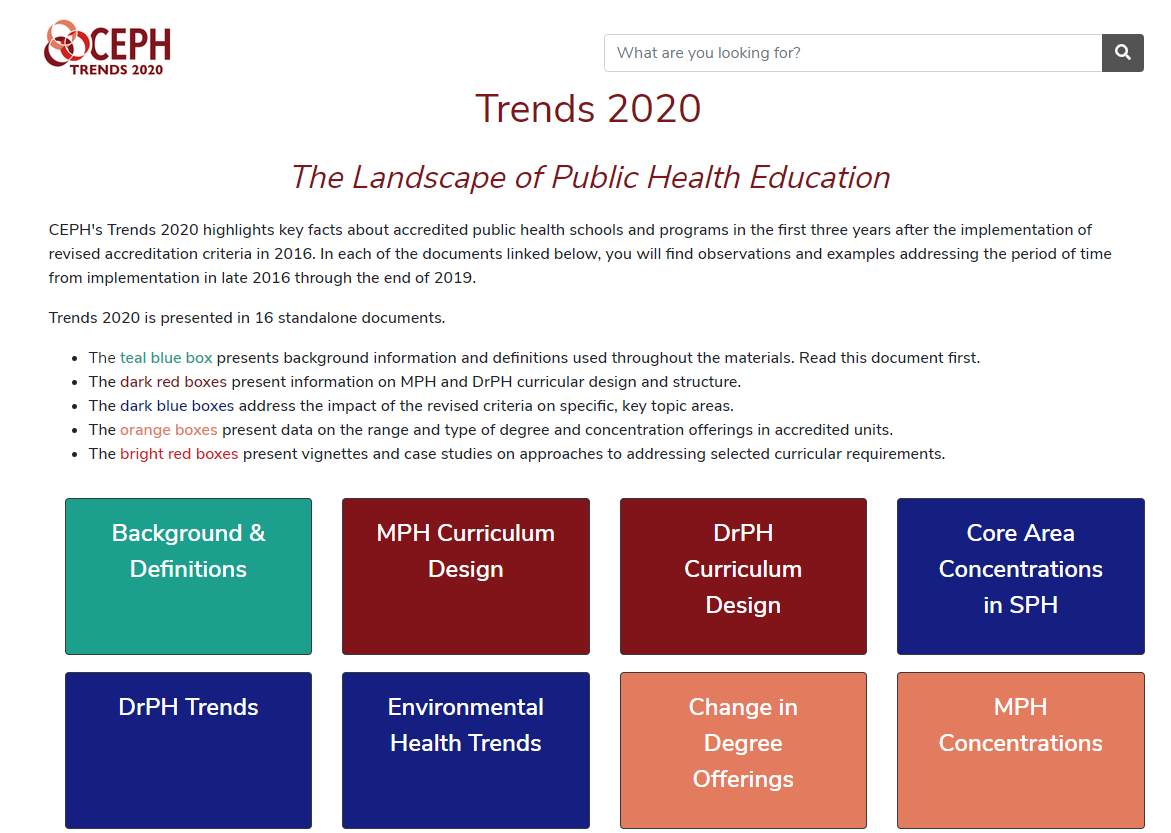 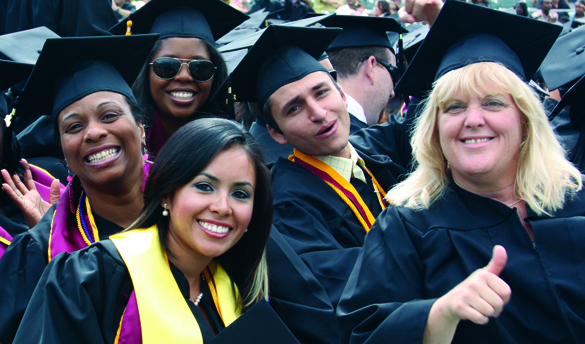 Key takeaways: information & observations
Accredited units
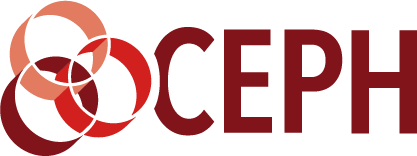 Fast facts
Top Concentrations
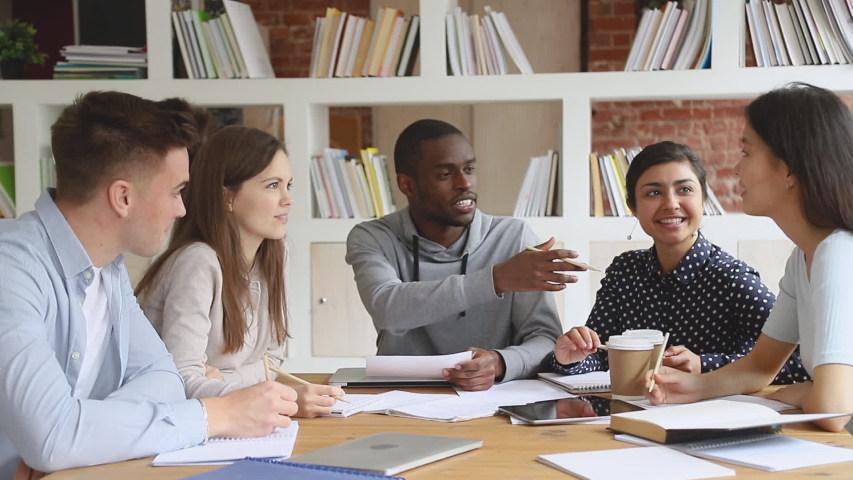 MPH Trends
ACCREDITED MPH DEGREES
Top 10 MPH programs of study
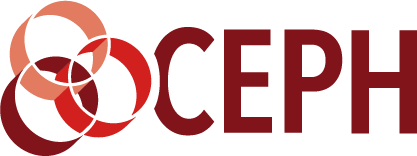 Beyond the top 10 concentrations
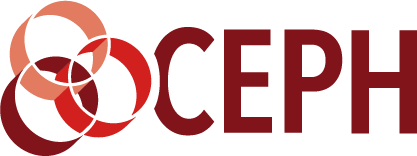 MPH Curriculum Design Categories
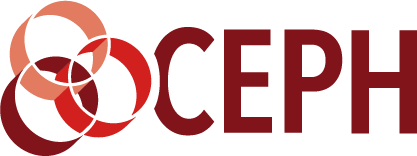 Most common designs
Curriculum Design A
Curriculum Design B: Example 1
Curriculum Design B: Example 2
Curriculum Design B: Example 3
Median 8 classes
General range: 5-12
10 outliers at >12
Curriculum B: Common course additions
Curriculum B examples
Curriculum C: Example 1
Curriculum C: Example 2
Required Classes: Category C
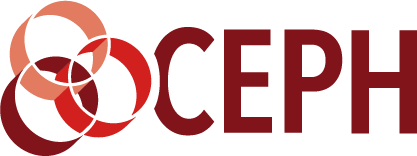 Sample Course titles
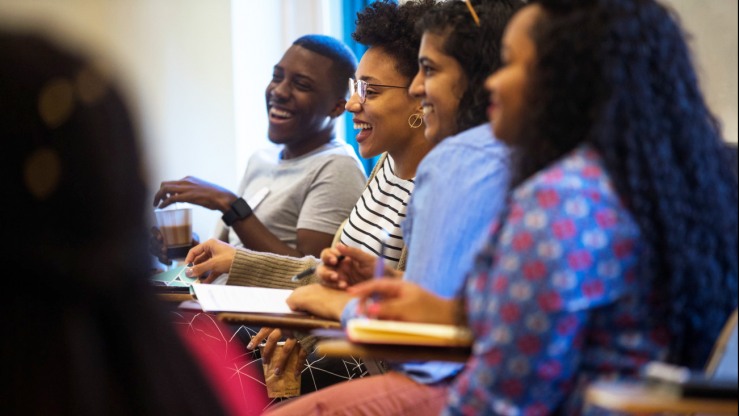 MS Trends
Accredited ms degrees
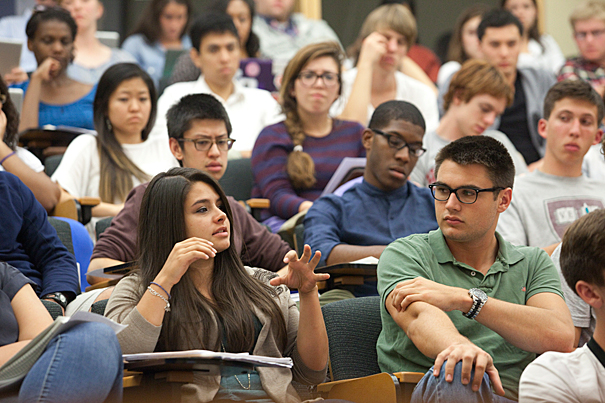 Bachelor’s trends
Accredited bachelor’s degrees
Of the 91 units offering bachelor’s degrees…
Growth in bachelor’s degrees
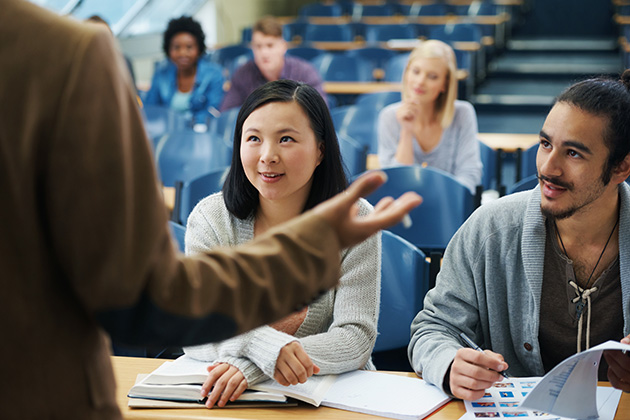 Doctoral trends
Accredited Doctoral Degrees
Top 6 doctoral programs of study
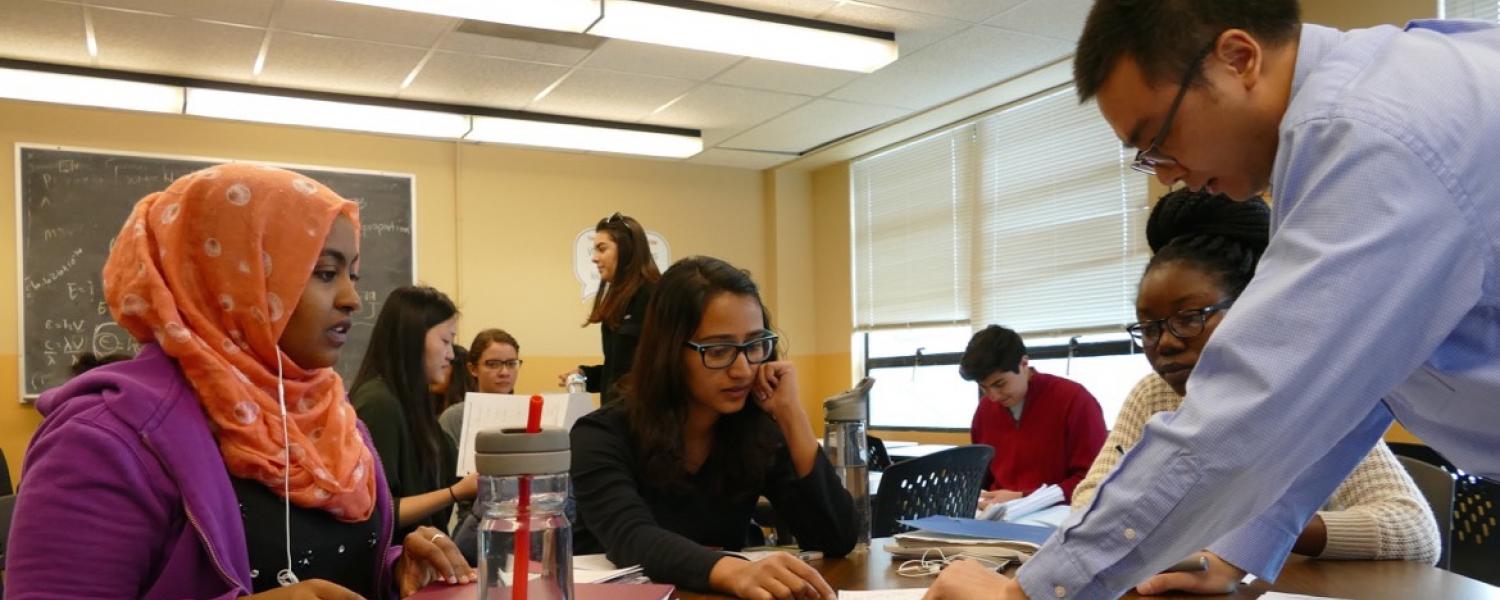 DrPH curriculum
Consistent trends
What does it look like?
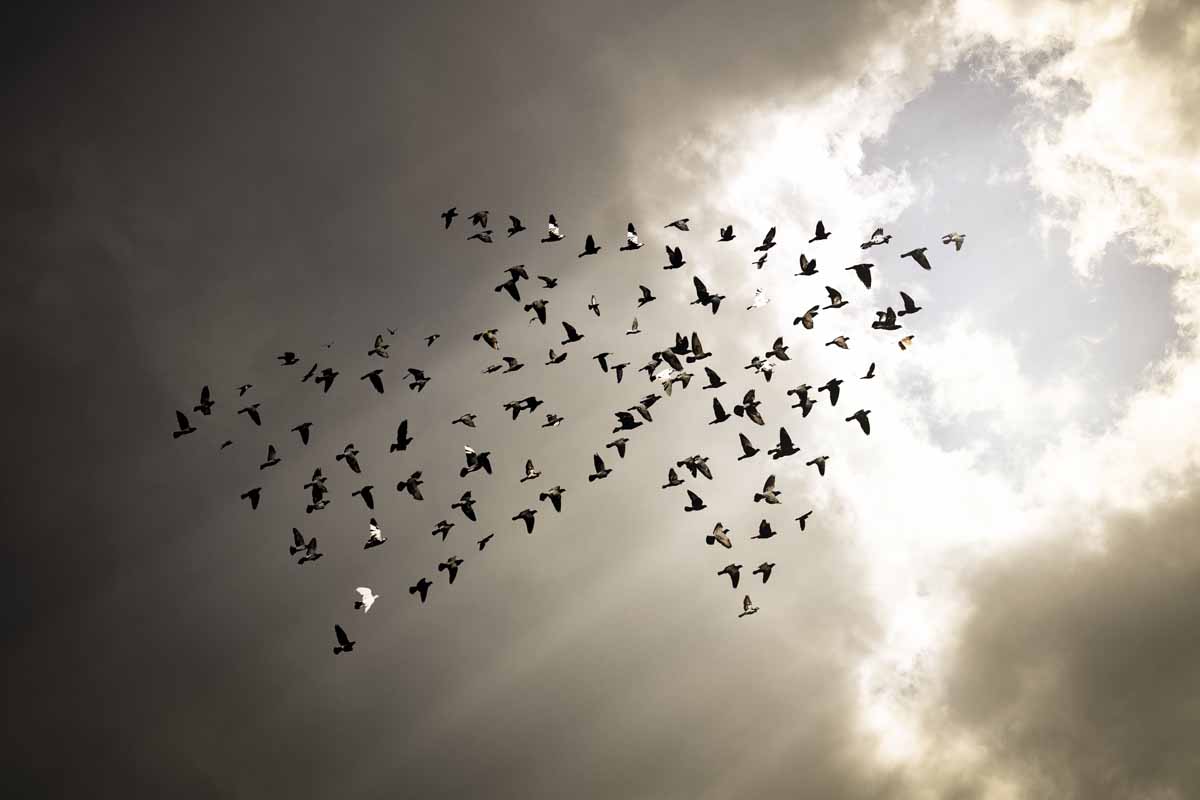 Other interesting Trends
Environmental Health programs of study: 2017-2020
245 programs of study inEHS
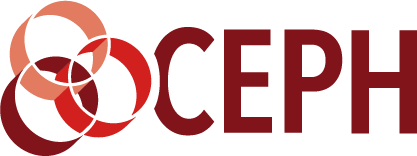 94% of SPH offer at least ONE EHS degree
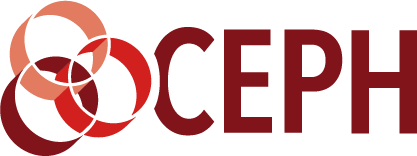 84% of mph require EHS class
Among MPH curricula that maintain disciplinary courses
Vignettes & case studies
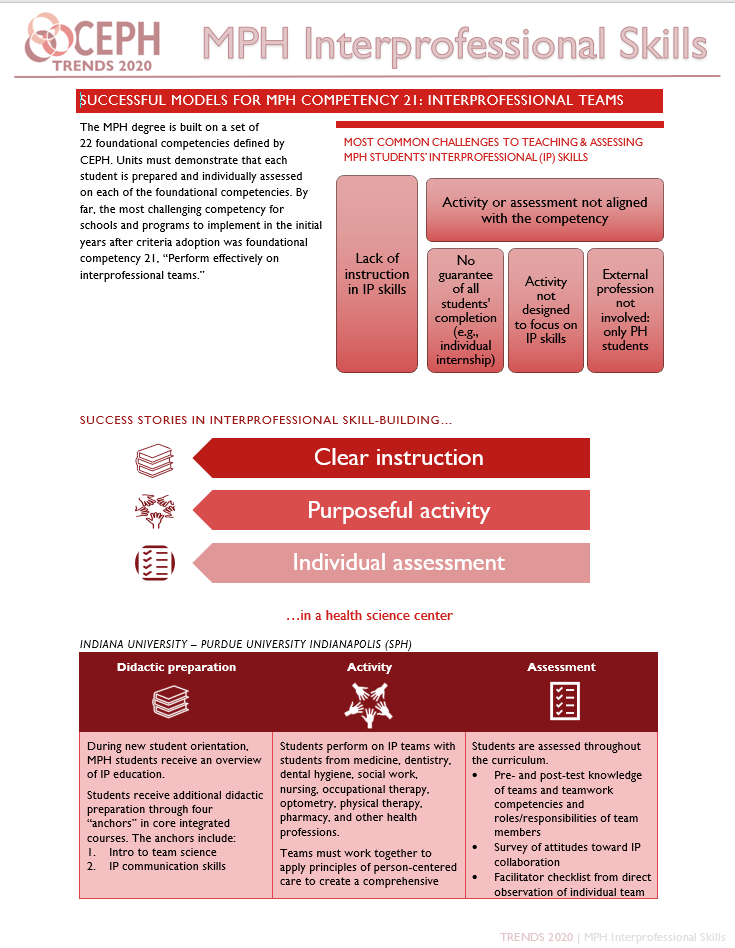 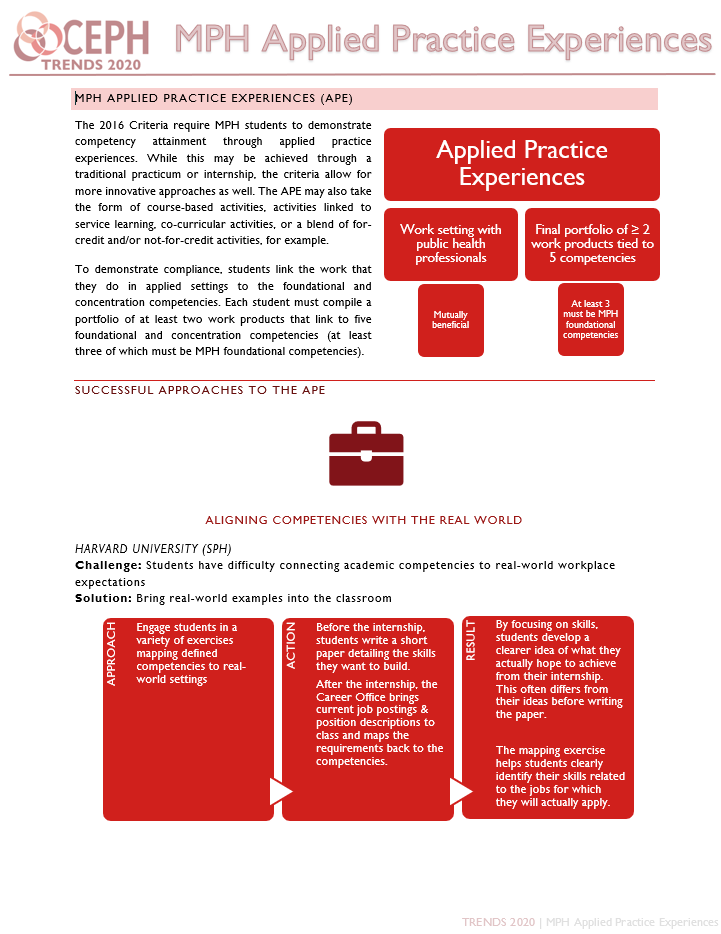 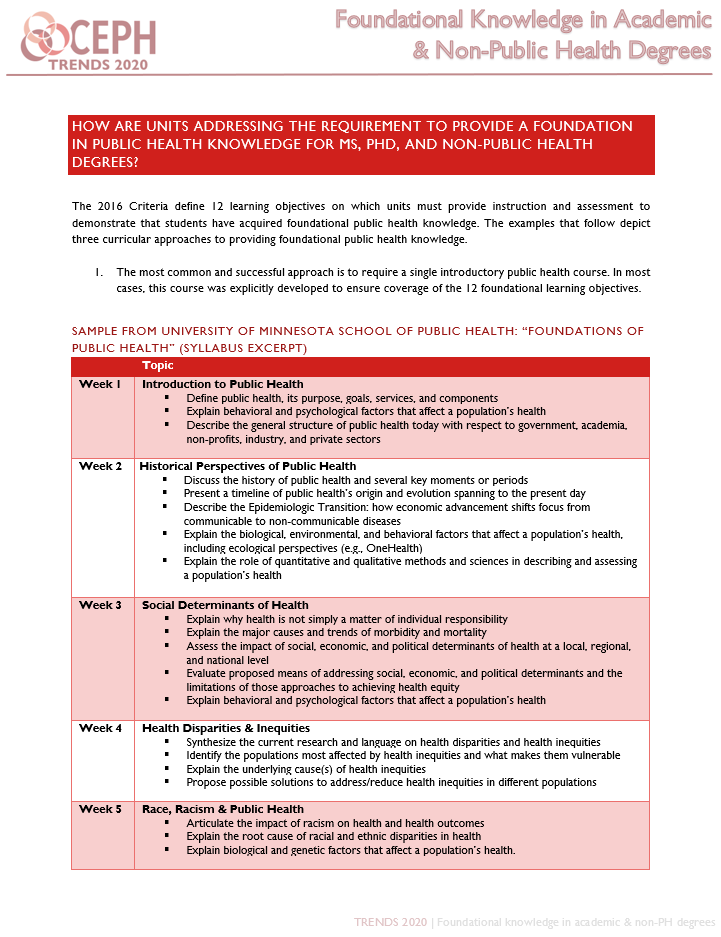 Thank you!
REMINDER ON QUESTIONS
We CAN provide
We CAN’T provide
Clarifications on anything you hear in the webinar
Info beyond the scope of the presentation
Reminder: accessing the information